SEASONS AND WEATHER4 класс
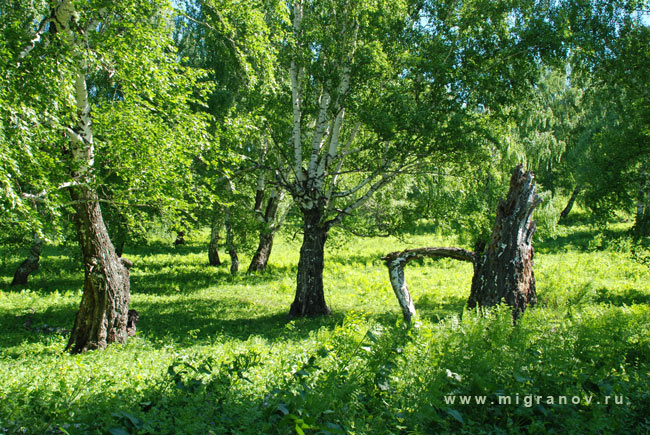 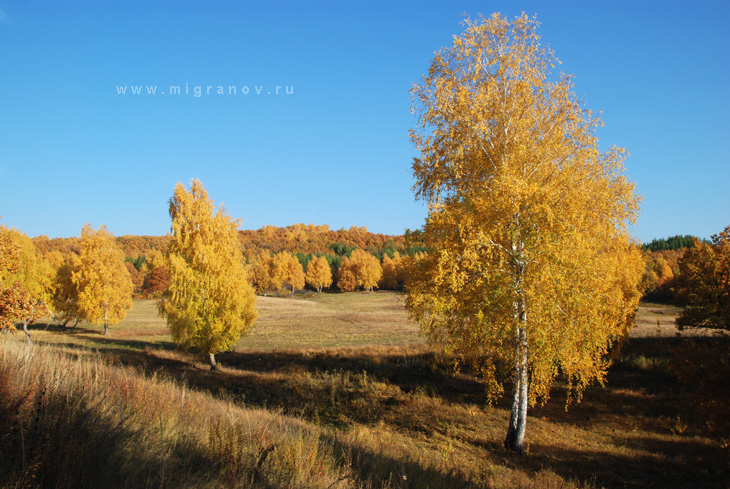 ВЫПОЛНИЛА УЧИТЕЛЬ МОУ «ПОДСИНСКАЯ»СОШ
Лапшина Нина Ивановна
There are four seasons in the year,they are:
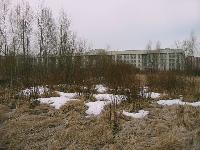 Spring
SUMMER
AUTUMN
WINTER
When is it snowy?
When is it foggy?
When is it windy?
When is it rainy?
When is it hot?
When is it slippery?
When is it cloudy?
When is it cold?
When is it frosty?
When is it sunny?
When is it warm?
Write Russian words in English:
It is (снежно) in (зимой).
It is (солнечно) in (летом).
It is  (морозно) in (зимой).
It is (скользко) in (зимой).
It is (дождливо) in (осенью).
It is (облачно) in (весной).
It is  (жарко) in (летом)
Good luck! Good bye!